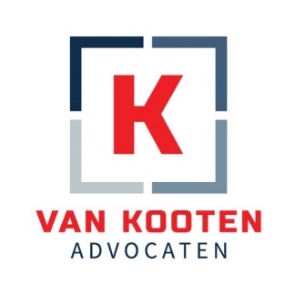 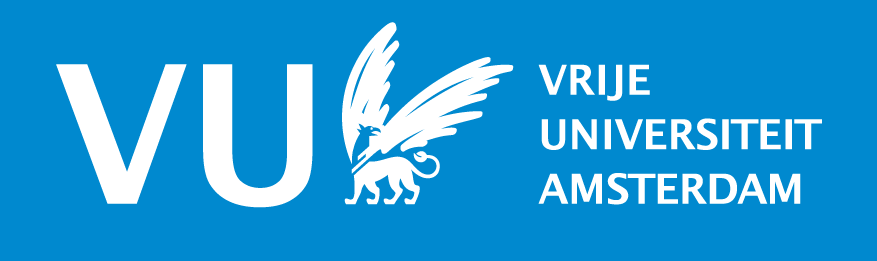 Mediation, recht doen in de (protestantse) kerk
mr. dr. Teunis van Kooten
Advocaat bij Van Kooten Advocaten 
en
Universitair Docent-Onderzoeker ‘Religie, Kerk en Recht’ aan de Vrije Universiteit te Amsterdam
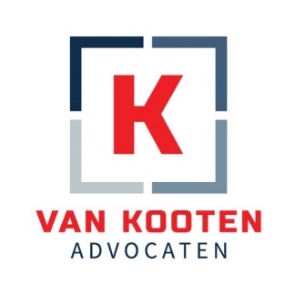 Thema’s
Enkele grondnoties kerkrecht PKN
Opzicht
Ambtsontheffing
Bezwaren en Geschillen
Slotopmerkingen
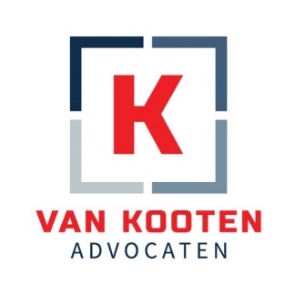 I. Enkele grondnoties kerkrechtProtestantse Kerk in Nederland
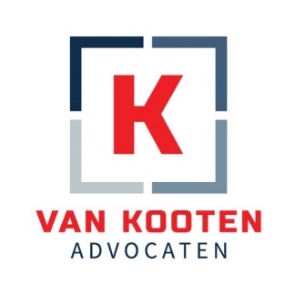 Presbyteriaal-synodale kerkregering
Christocratie: kerkregering d.m.v. ambtelijke vergaderingen
Vanouds: wetgevende, bestuurlijke en         rechtsprekende macht in één hand
Rechtsprekende taak nu opgedragen aan afzonderlijke colleges
Kerkorde: basis = overleg, op één lijn komen
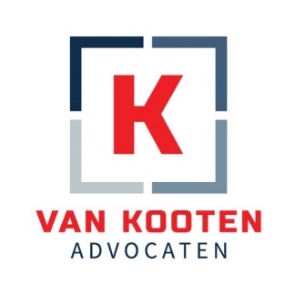 (minimaal) 7 rechtsgangen in PKN
Opzicht (Ord. 10, GR 11)
Ambtsontheffing (Ord. 3, GR 11)
Bezwaren en Geschillen (Ord. 12, GR 11)
Beheerszaken (Ord. 11-9)
Geschillencommissie Arbeidsvoorwaarden (GR 6)
Commissie van Beroep (art. 42 GR 5)
Geschillen en klachten binnen PTHU (art. 3 en 15 GR 14)
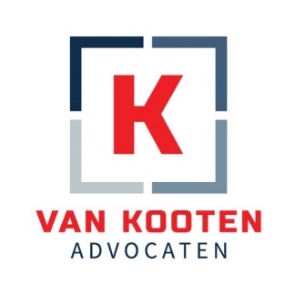 Kerkorde, mediation en kerkelijke rechtspraak
Kerkorde (artikel 2 GR 11):
1. De regeling kerkelijke rechtspraak laat onverlet dat betrokkenen kunnen overeenkomen hun geschil op te lossen via arbitrage, bindend advies of mediation.
2. Een kerkelijk college kan, indien de behandeling van het bezwaar of geschil daartoe aanleiding geeft, betrokkenen in overweging geven om mediation te beproeven.
3. Indien betrokkenen overeenkomen om door middel van arbitrage, bindend advies of mediation een oplossing te zoeken, kan het kerkelijk college de behandeling van de zaak opschorten in afwachting van de resultaten daarvan.
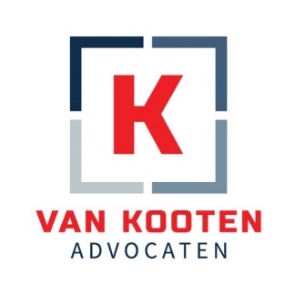 Kerkorde, mediation en visitatie
Kerkorde (Ord. 10-4):
De colleges voor de visitatie hebben tot taak te bemiddelen - door het voeren van overleg, het geven van gevraagd en ongevraagd advies en het aanbevelen van mediation - in geval van moeilijkheden, in het bijzonder in en tussen ambtelijke vergaderingen, behoudens het be-paalde in ordinantie 11.
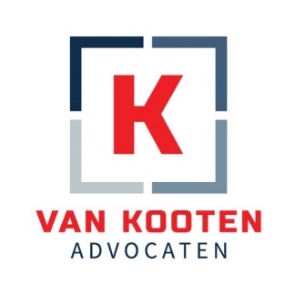 II. Opzicht
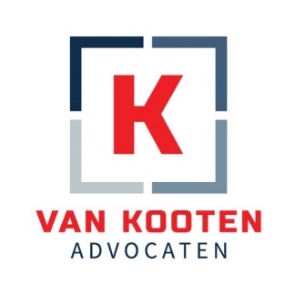 Opzicht: doel
Ord. 10-1-1 (2e volzin)
“Het opzicht, gegrond in de barmhartigheid van Jezus Christus, geschiedt tot eer van God, tot bewaring van de gemeente en tot behoud van hen die dwalen.”

=> Medisch karakter
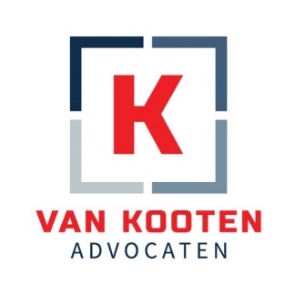 Opzicht: 4 vormen
Over gemeenteleden (kerkenraad, consistorie)
Over ambtsdragers (Colleges Opzicht)
Over predikanten (leertucht: classis, synode)
Over gemeenten (Colleges Visitatie, classis)
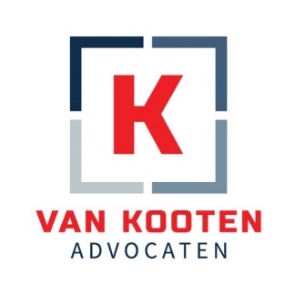 Opzicht
=> Opzicht: vertrekpunt = 
	‘pastorale samenspreking en vermaan’

=> Visitatie: (juridisch) geen rechtspreker, maar luisteraar en adviseur (‘huisbezoek’ gemeente)
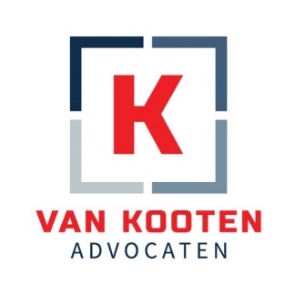 Toetsnorm (Ord. 10-9-6+7 PKO):
Leden:
‘onchristelijke belijdenis of levenswandel of aan een andere wijze van verstoren van de orde in het leven en werken van de kerk’

Ambtsdragers:
‘veronachtzaming of misbruik van het ambt dan wel de bediening dan wel de door de kerk toegekende bevoegdheden’
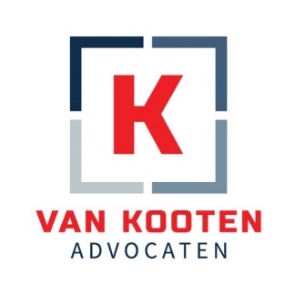 Procedureconsistorie/CvO
n.a.v. klacht (aangever) of spontaan
Onderzoek
In kennis stellen beschuldigde
Zitting: horen beschuldigde
Uitspraak (evt. tuchtmaatregel)
N.B. + deskundigen bij misbruikkwestie
Consistorie: horen CvO bij tuchtmaatregel
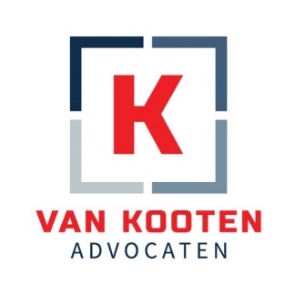 Casus misbruik
Gehuwde predikant heeft relatie met gehuwd gemeentelid
Relatie loopt stuk: verwijt misbruik pastorale relatie
Opzichtprocedure tegen predikant

VRAAG: IS DIT DOOR MEDIATION OP TE LOSSEN?
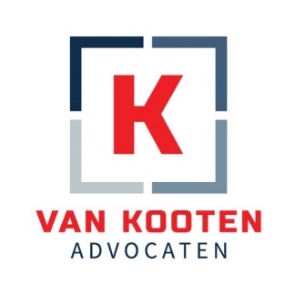 Casus misbruik
Wie zijn belanghebbend? Geschonden relaties:  
Predikant - gemeentelid
Predikant - echtgenoot
Gemeentelid - echtgenoot
Predikant - gemeente
Predikant - kerkenraad
Predikant – kerk
(Klager – predikant)
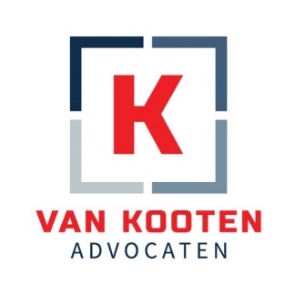 Casus misbruik
Relaties: beperking tot kerkelijke banden? 
deeloplossingen in vorm van genoegdoening aan slachtoffers wellicht mogelijk: mediation
Geschonden norm: 
=> openbare-ordekarakter niet onderhandelbaar
=> in beginsel niet mogelijk door mediation: geen ‘afkoop’ tucht
Mogelijke oplossingsrichting: mediation met slachtoffers, beoordeling opzichtcollege evt. verzachtende omstandigheid?
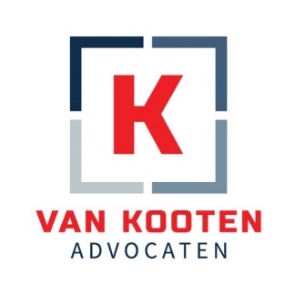 III. Ambtsontheffing
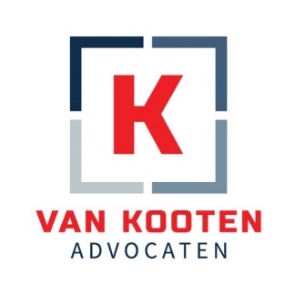 Ambtsontheffing
Norm (Ord. 3-20+21 PKO):
- Predikant kan gemeente niet langer met stichting dienen => mismatch ds-gemeente
predikant is niet bekwaam om enige gemeente met stichting te dienen of in een andere functie met vrucht als predikant werkzaam te zijn => ds. algeheel ongeschikt
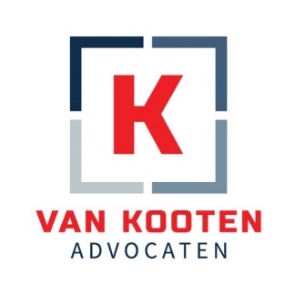 Procedure
Na horen classicale college voor de visitatie
(doorgaans) BMCV verzoekt 
Horen predikant, kerkenraad, evt. CCV
Uitspraak losmaking min. 3, max. 12 maanden
N.B. Geen beantwoording ‘schuld’vraag
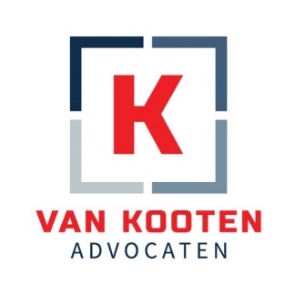 CASUS Losmaking predikant
Conflict predikant en kerkenraad
Afspraak in mediation:
Predikant akkoord met losmaking
Ontvangt daarvoor 100.000 euro

VRAAG: IS DEZE AFSPRAAK TOELAATBAAR?
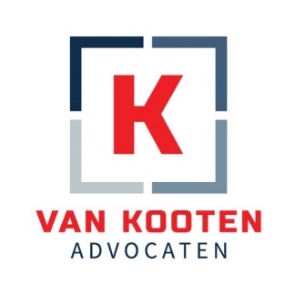 CASUS losmaking predikant
Losmaking exclusief voorbehouden aan GCA: niet onderling af te spreken
Simonie: ambt in ruil voor geld, roeping van Godswege?
Kerkorde: dwingende voorschriften financiële afwikkeling bij losmaking (wachtgeldregeling)
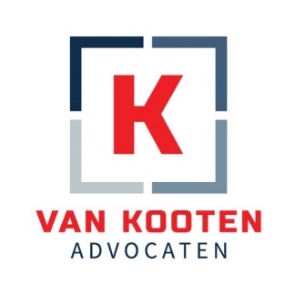 IV. Bezwaren en geschillen
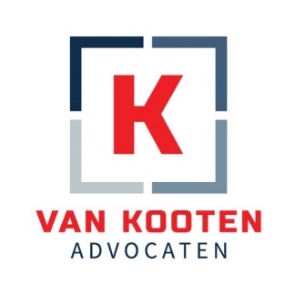 Bezwaren en Geschillen
Ord. 12-1-1 (doel)
De behandeling van bezwaren en geschillen geschiedt ter onderhouding van het recht, met inachtneming van de rechtvaardigheid en de liefde in de gemeenschap van de kerk.
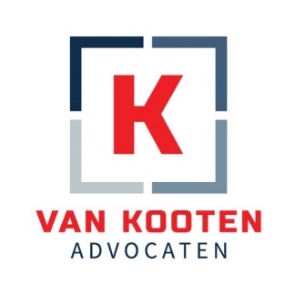 Procedure
B&G: ‘rest’rechter
Marginale toetsing: vooral procedureel
Bezwaarschrift (vormvereisten) bij CCBG
Verweerschrift
Evt. zitting
Beroep op GCBG
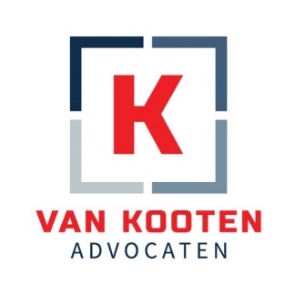 CASUS kerksluiting
PG met 3 wijkgemeenten en 3 kerkgebouwen
CvK-AK: ‘snoei en bloei’, dus sluiting kerkgebouw wijk A
Wijkgemeente A boos: start bezwaarprocedure

VRAAG: DOOR MEDIATION OPLOSBAAR?
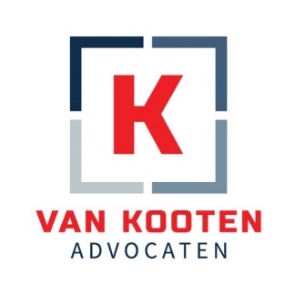 CASUS kerksluiting
In beginsel mediation mogelijk

Echter, andere belangen/‘stakeholders’ (wijken B en C): of en hoe die hierin betrokken?

Procedureel: nieuw besluit AK nodig
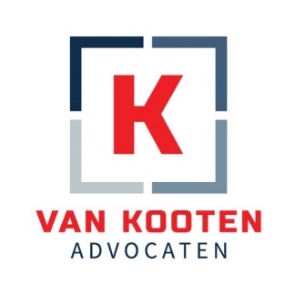 V. Slotopmerkingen
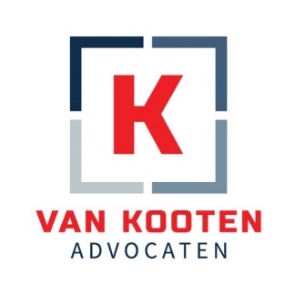 Mediation in PKN
 Goed alternatief voor kerkelijke rechtspraak

Kerkorde biedt ruimte, soms zelfs aanbeveling

Kerkrechtelijke procedures dan ‘on hold’
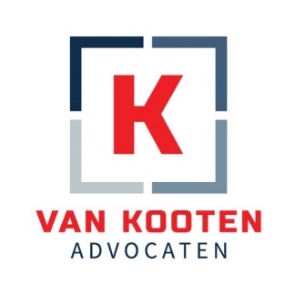 Maar niet altijd!
bij misbruik: tuchtnorm is niet onderhandelbaar (deeloplossing soms wel)

Niet altijd alle partijen aan tafel

Uitkomst mediation niet identiek aan kerkrechtelijk benodigd besluit, ambten niet ‘te koop’
VRAGEN?
Mail of bel Teunis van Kooten

vankooten@vankootenadvocaten.nl
030-2877000

Van Kooten Advocaten
www.vankootenadvocaten.nl
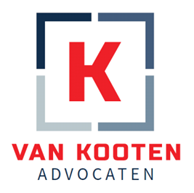